Reflexiones finales.
En la sociedad postindustrial...
Los algoritmos nos facilitan la vida.
Las tecnologías nos dicen qué puede gustarnos y qué no.
La brecha que supone la tecnología artificial, entre el mundo natural y ese mundo tan personalizado del que gozamos hoy.
¿Cómo afecta esto a la educación?
Una mirada desde el pensamiento complejo.
Hipermundo (Sandoval)
( Un mundo en que la distancia y el tiempo
son relativos, producto de lo digital)
En términos de Morín, la educación es una parte de la realidad y ésta es compleja. 
Implica enfrentar la incertidumbre
Noosfera
Biosfera
Geosfera
Pero sin olvidar que ello  implica una concienciación cultural y conductual, donde las nuevas generaciones adquieren los modos de ser de generaciones anteriores.
El tiempo presente es caracterizado por:
Todo esto genera un sinfín de cambios que afectan tanto la infraestructura social como la mirada y la percepción que tenemos de la  sociedad. Es difícil ver estos cambios pues aún seguimos inmersos en paradigmas anteriores.
Una transición entre el sociedad industrial y Sociedad digital.
Otras de las características en esta época es la velocidad de los procesos informáticos. (Castells)
Sabemos que la digitalización altera la noción básica del tiempo.
Una sociedad construida en torno a redes personales y corporativas operadas por redes digitales que se comunican a través de Internet.
La información como elemento protagónico de la sociedad, como elemento muchas veces económico.
Esto es característico
De la sociedad en RED.
Nuestro entorno es complejo, está conectado en RED y nuestra sociedad se torna líquida...
Sin dudas, otro elemento que da cuenta de lo complejo de hoy, es lo que aporta Zygmunt Bauman al definir el estado fluido y volátil de la actual sociedad, Bauman considera que la sociedad de hoy se desarrolla sin valores y los que pocos que tiene,  no son  demasiado sólidos, en la que la incertidumbre por la vertiginosa rapidez de los cambios ha debilitado los vínculos humanos. Lo que antes eran nexos potentes ahora se han convertido en lazos provisionales y frágiles.
Es por esto que la globalización, es de alguna manera una invitación a lo inmediato, a lo fluido, a lo cercano. Por lo tanto, no debemos echar raíces en ningún lugar.
Al pensar en esto. Tomo como elemento teórico en este recorrido la noción de tradición.
Con estos elementos no debemos dejar de lado  la educación y recordar lo que nos plantea Claudio Naranjo, Pues en este contexto presente considera que lo educativo está como deshumanizada, una estafa, una cárcel para los jóvenes y propone una formación para la vida.
Las tradiciones.
Tradición como elemento medular que  configura lo subjetivo de los sujetos.
La tradición es paradójica permite ver algunas cosas, pero vela otras.
Es en el marco de esas configuraciones que la educación no debe menospreciar las herramientas que puede aportar la tradición, no solamente en lo colectivo sino en lo individual. 
En educación debe buscarse una enseñanza expansiva. Es decir que les asegure a las personas poder desempeñarse en la sociedad de un modo diferente
El desafío es trabajar sobre el hecho de que conforme pasa el tiempo los valores establecidos van cambiando, se van modificando.
En lo social, está lo educativo, pero allí también encontramos, lo político, lo económico y con esto las nuevas regulaciones.
Según Richard Sennett nos advierte a la vez que reflexiona respecto de los percances y consecuencias del deterioro moral imperante, pues con ello se utilizan elementos que operan desde lo discursivo en detrimento y degradación de los sujetos.
El narcisismo imperante, así como  la brecha cada vez más profunda entre los sujetos como resultado directo de la fragilidad en la que toma sustento la sociedad actual.
La transdisciplina.
En este sentido la transdisciplina, es un elemento que aporta mucho ¿por qué?
Permite comprender en un contexto donde todo está en movimiento constante.
PNL
La Programación Neurolinguística tiene como objetivo el desarrollar las capacidades del ser humano (mindfullness).
Implica ser sensibles a una parte de nuestro cuerpo, a sus posibles objeciones. 
Nos permite cambiar, poder visualizar los objetivos. 
Nos ayuda a evitar conductas no deseadas.
Reflexiones...
Sin lugar a dudas éste es un mundo que no es el mismo de hace unos diez años atrás. 

Es un mundo que superó al tradicional. Pues tiene la facultad de modificar elementos y de conducirlos a otra velocidad.


Es un mundo que, de todos los elementos que debemos tener en cuenta a la hora de pensar en lo educativo y en el futuro tenemos que incluir una nueva faceta, un nuevo pilar que vino para quedarse y es lo digital.
 
Este hecho debe hacernos conscientes de lo complejo, sobre todo si lo pensamos de los educativo. Pues la condición humana, no solo será el tema de debate del futuro, sino que debemos hacer de ese planteo  un elemento de reflexión hoy. 
Una acción inmediata que debemos tomar es el desarrollo del pensamiento crítico, el análisis y la conciencia de cara al presente y futuro que como se ha mencionado, esta a la vuelta de la esquina.
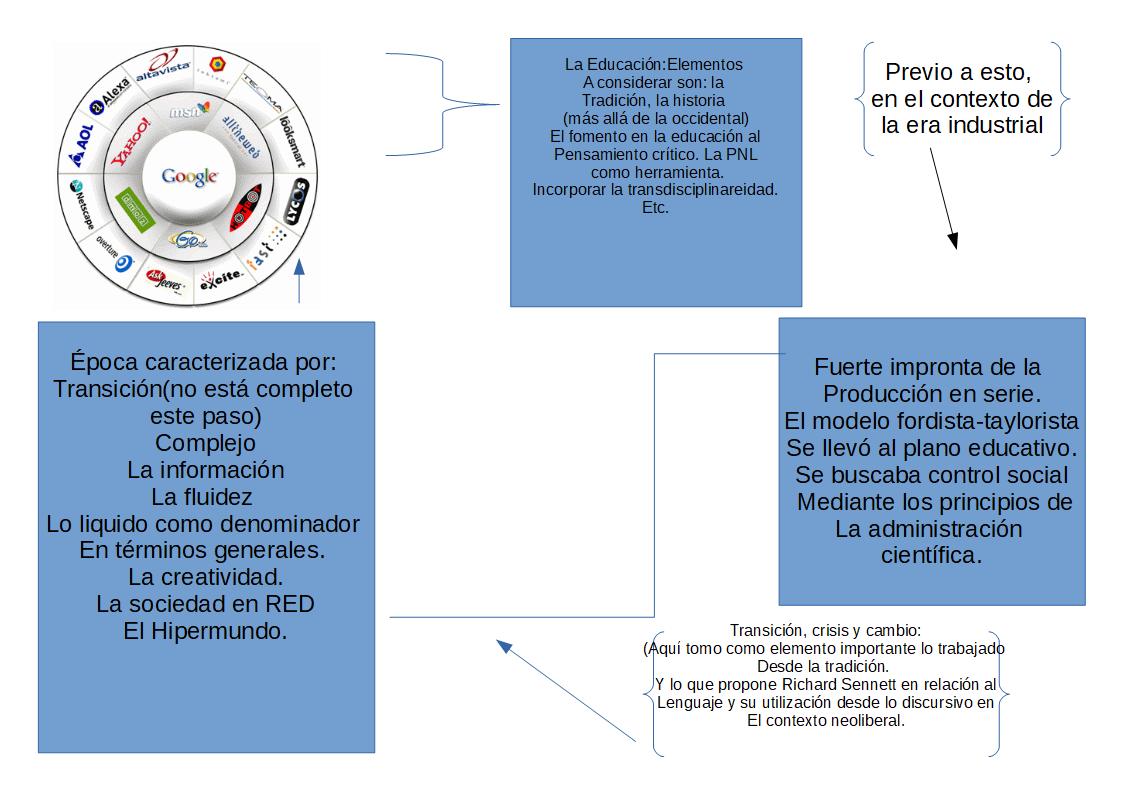